GALILEO to the Core:Leveraging Digital Resources forLiteracy in CCGPS Classes(Elementary)
Session will begin at 3:30PM

While you are waiting, please check your audio
(microphone and speakers)
Go to Tools > Audio > Audio Setup Wizard
Viewing Archived Webinar
ELA Georgiastandards.org: https://www.georgiastandards.org/Common-Core/Pages/ELA.aspx

Literacy Georgiastandards.org:
https://www.georgiastandards.org/Common-Core/Pages/CCGPS_Literacy.aspx
Common Core Shifts for ELA/Literacy
Building knowledge through content-rich nonfiction
Reading, writing, and speaking grounded in evidence from text, both literary and informational
Regular practice with complex text and its academic language
What is GALILEO?
GeorgiA LIbrary LEarning Online
Georgia’s Virtual Library
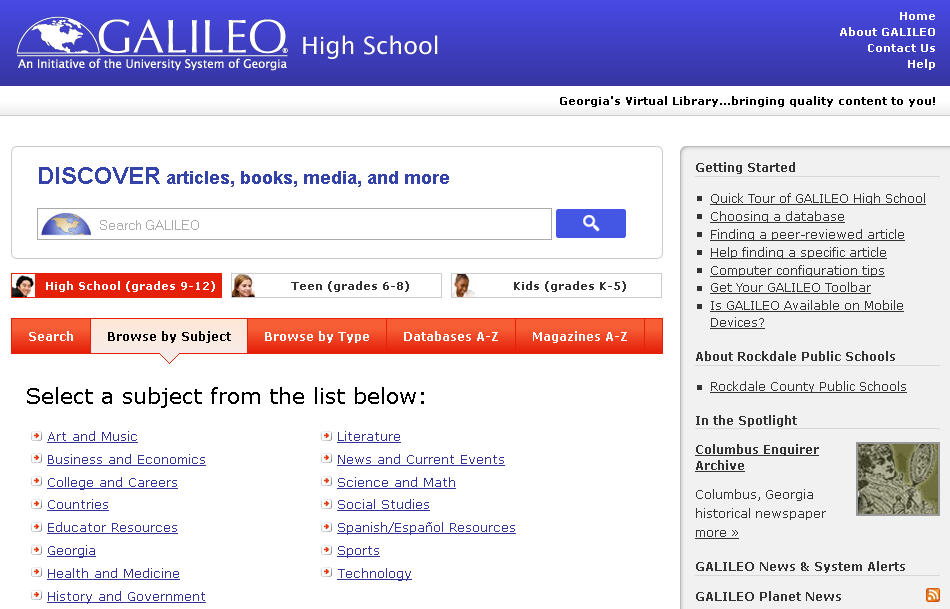 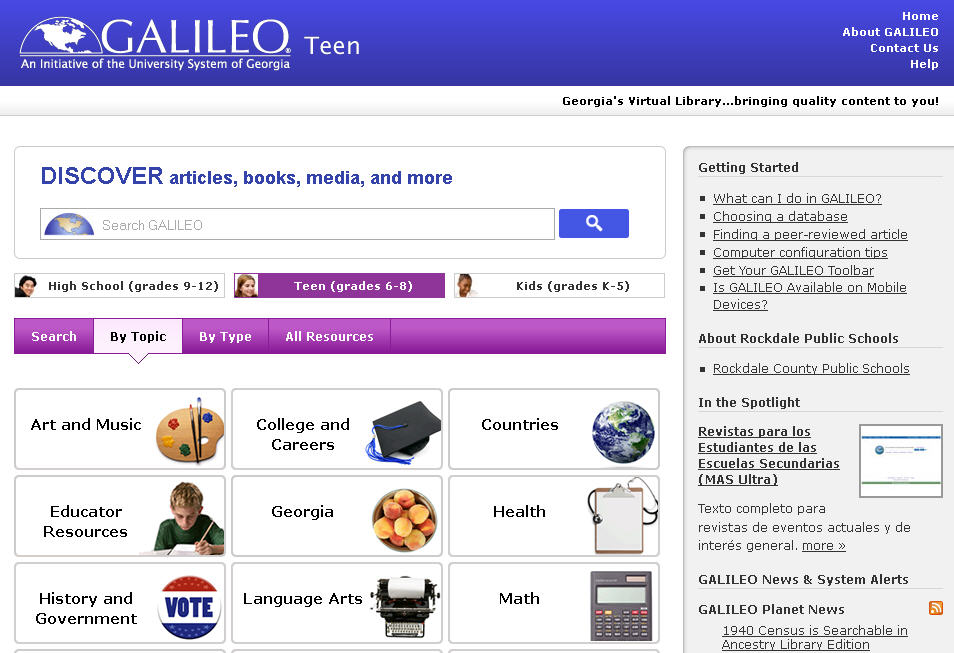 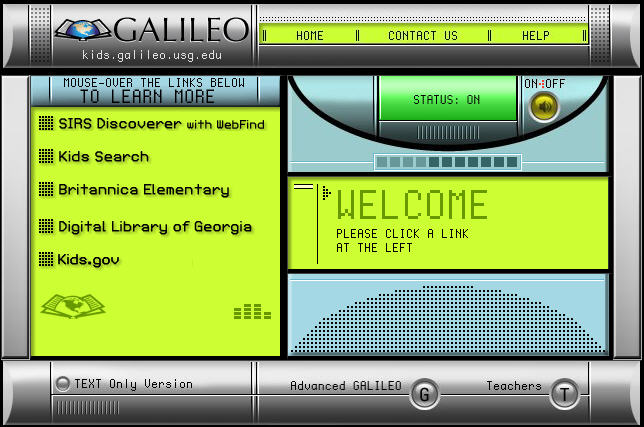 http://www.galileo.usg.edu
[Speaker Notes: What is GALILEO?
GALILEO stands for GeorgiA LIbrary LEarning Online. 
It is Georgia's virtual library. 
It can be found at http://www.galileo.usg.edu .]
Who’s in GALILEO?
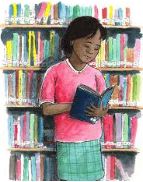 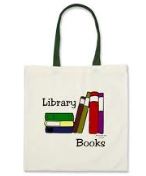 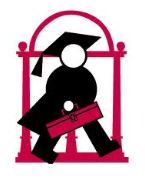 Public and Private Schools
Public Libraries
Public and Private Colleges and Universities
What’s in GALILEO?
Your portal to authoritative age-appropriate databases on multiple topics
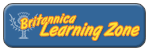 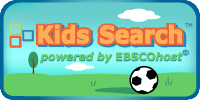 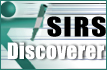 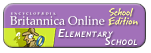 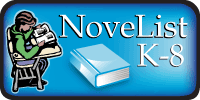 [Speaker Notes: GALILEO is your portal to hundreds of databases that contain authoritative, subscription-only information that is not available in full text through Google and other search engines.]
What’s in a database?
Databases can contain
magazine articles,
scholarly journal articles, 
newspaper articles,
reviews, 
and…
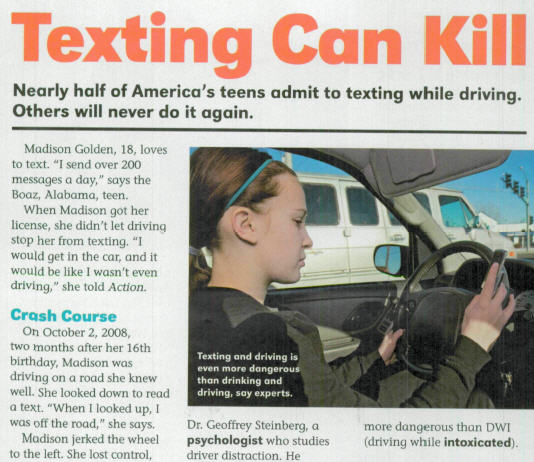 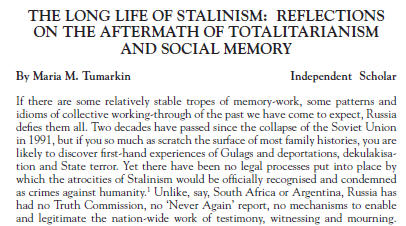 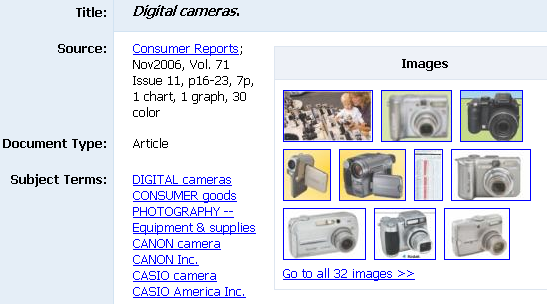 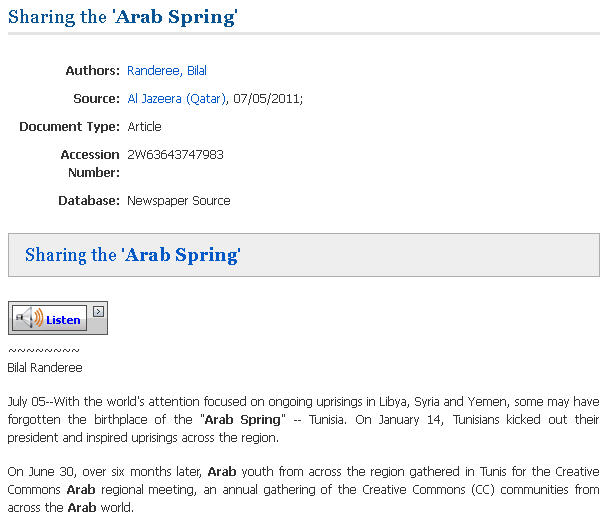 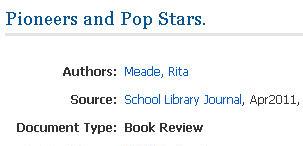 [Speaker Notes: So, what can you find in a database? A database can contain magazine articles, scholarly journal articles, newspaper articles, book and product reviews, and…]
What’s in a database?
Databases can also contain
primary source documents,
encyclopedia entries,
book chapters, 
images, 
videos, 
and much more
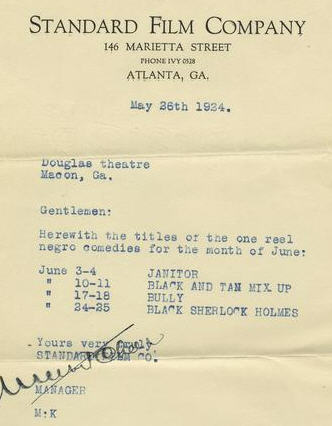 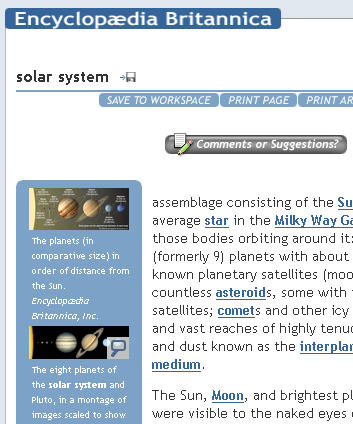 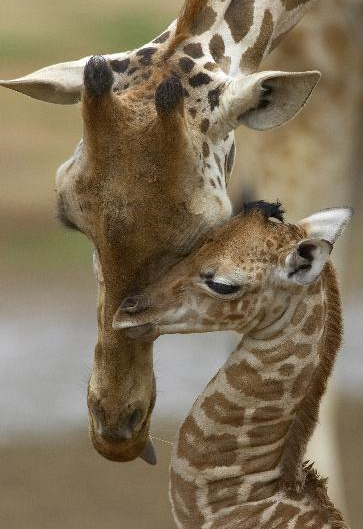 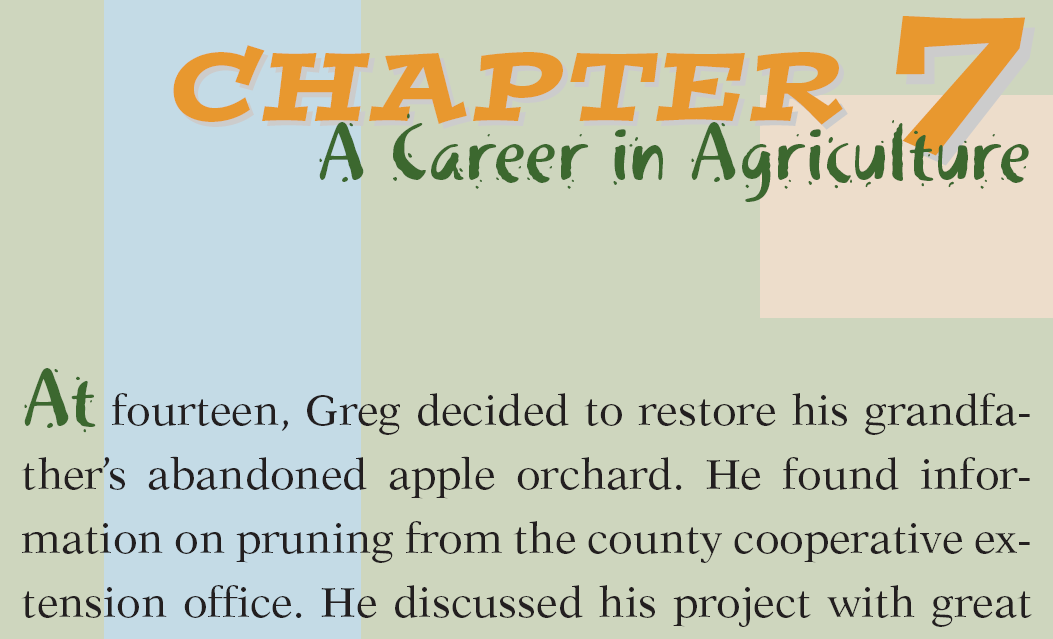 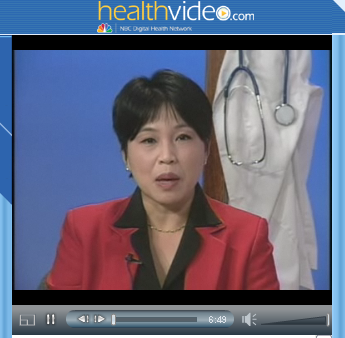 [Speaker Notes: They can also contain primary source documents, encyclopedia entries, book chapters, images, and videos.]
Georgia Resources in GALILEO
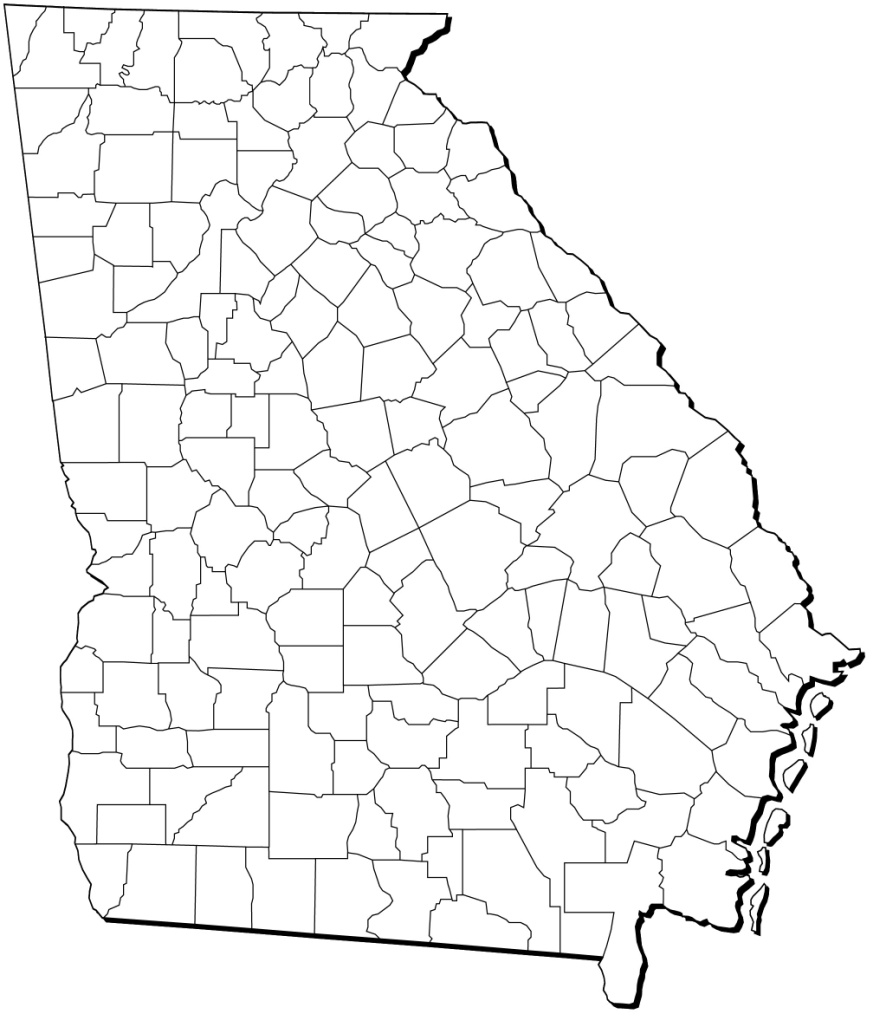 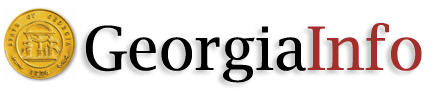 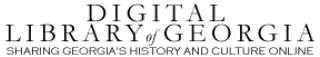 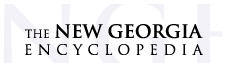 [Speaker Notes: GALILEO also includes several resources on the history and culture of Georgia, including the Digital Library of 
Georgia, the New Georgia Encyclopedia, and GeorgiaInfo.]
Get GALILEO Anytime, Anywhere
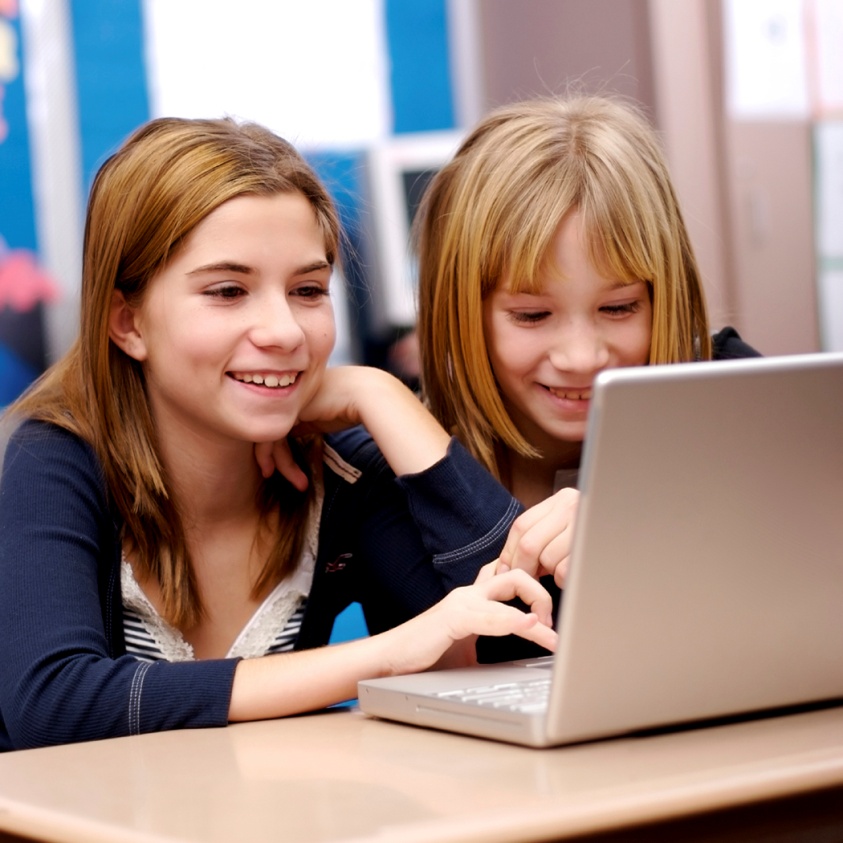 Seamless access on-campus via IP authentication
Log in off campus with GALILEO password
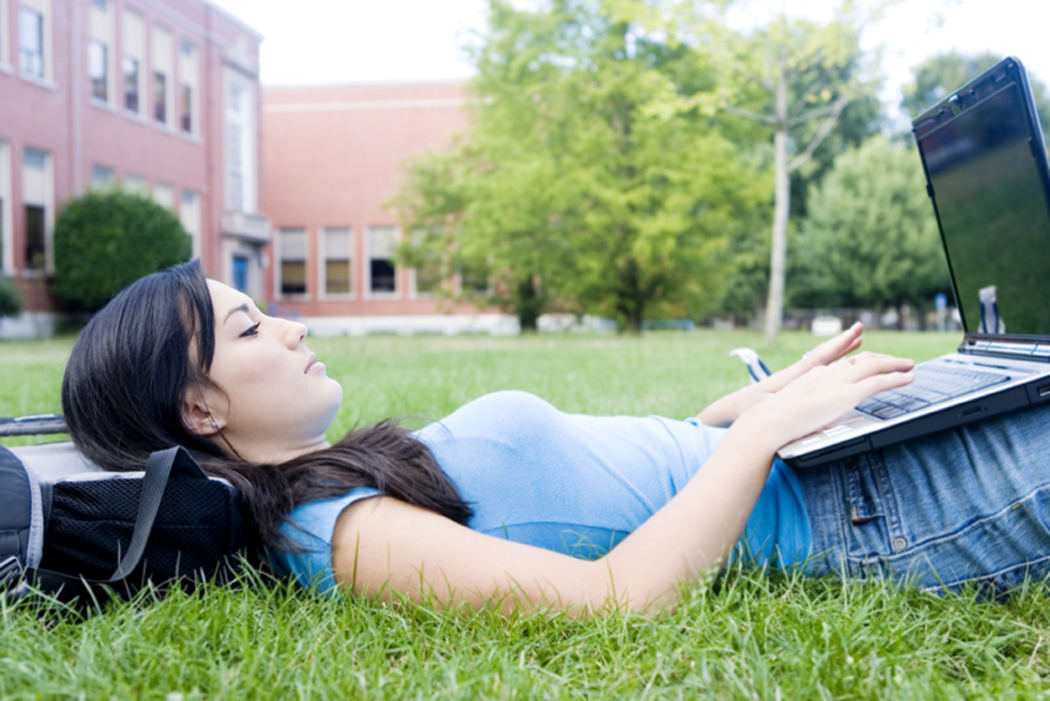 [Speaker Notes: GALILEO is available at any time of day and anywhere there is an internet connection, so your students can do research at school or at home.]
GALILEO Password
Each public school system, private school, public library system, and academic institution gets a unique password
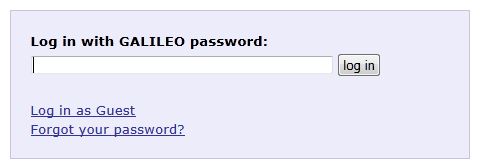 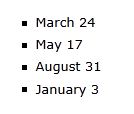 Passwords change 4 times a year
Teachers: Get your password from your media specialist

Media specialists: Request to be added to the password list by contacting us.
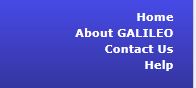 [Speaker Notes: Any media specialist can be added to the password distribution list to receive a notice of a password change 30 days before it changes. If the password is problematic, let GALILEO staff know.]
Up Next
A Tour of GALILEO
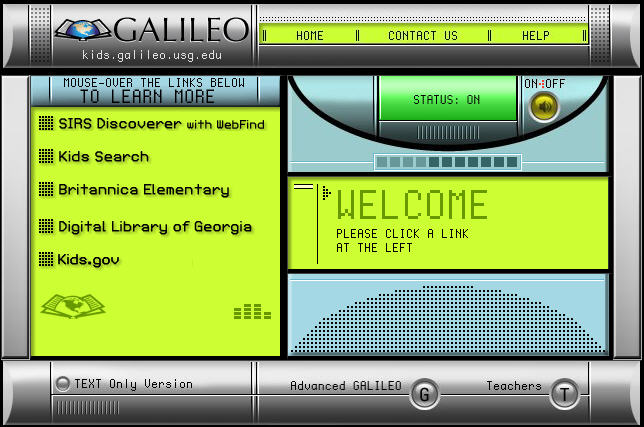 http://www.galileo.usg.edu
[Speaker Notes: http://www.galileo.usg.edu]
Tour
Britannica Elementary
SIRS Discoverer
Kids Search 
Digital Library of Georgia
Teen > Georgia
New Georgia Encyclopedia
Teen > NoveList K-8
GALILEO offers
On-level informational text
Primary sources
Multimedia
Citing
Curriculum Tools
Lesson Plans from GALILEO
Informational TextELACCXRI: Reading Informational Standards
Britannica Elementary 
Encyclopedia articles at an elementary reading level
Click speaker icons for articles to be read aloud 
SIRS Discoverer
Magazine articles from children’s magazines
Newspaper articles
Kids Search 
Magazine and newspaper articles
Literary TextELACCXRL: Reading Literary Standards
NoveList K-8
Book and author recommendations
Curriculum-based book lists (by grade and topic)
Picture Book Extenders - activities to accompany picture books
On-Level Text
Many GALILEO resources include Lexile scores

See Lexile Handout
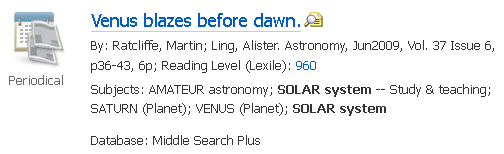 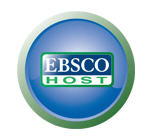 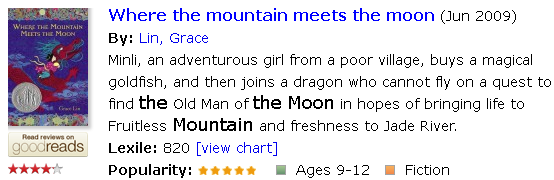 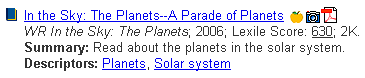 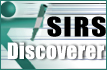 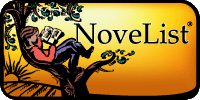 Primary SourcesLXRH: Literacy Standards for Reading in History and Social Studies
Kids Search
Digital Library of Georgia
SIRS Discoverer
Maps – current, historical, and outline
See more at
Teen > By Type > Primary Source Documents
Annals of American History (from Britannica)
American Memory (from Library of Congress)
History Reference Center (grades 5-12)
Multimedia
GALILEO offers resources with images, videos, and/or audio
Britannica Elementary
Images and videos with preformatted citations
SIRS Discoverer
Images, diagrams, charts 
Digital Library of Georgia
Historical images, some audio and video
See more in 
Teen > By Type > Pictures, Maps, and Flags
Citing Sources
Several GALILEO resources have pre-formatted citations for articles
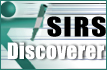 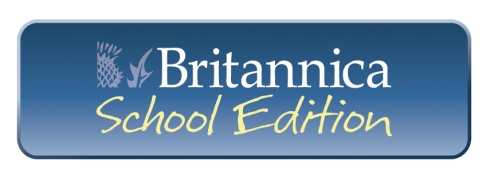 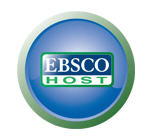 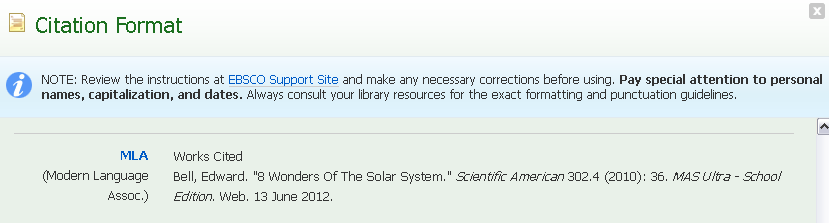 Citing Sources
Several GALILEO resources offer persistent links to articles
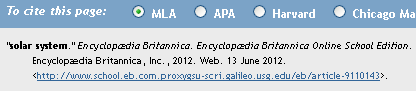 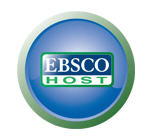 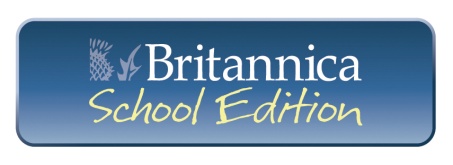 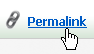 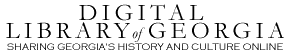 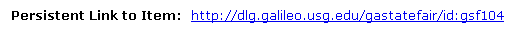 Encyclopædia Britannica
Look in Teachers’ Resources in Britannica Elementary 
Click the orange buttons for Curriculum Standards tool
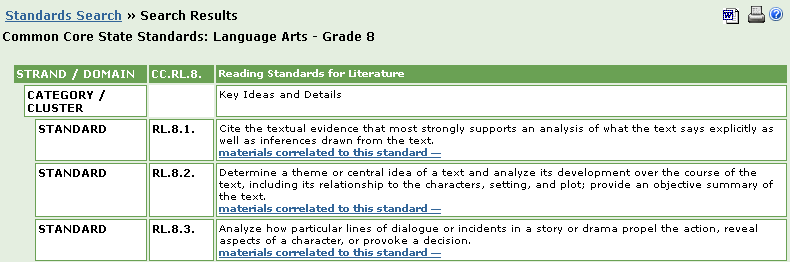 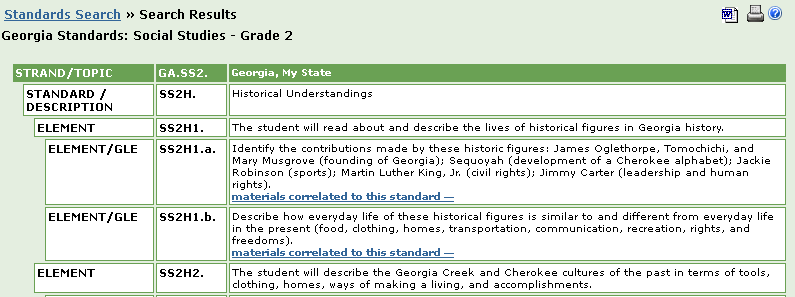 SIRS Resources Correlated to Standards
SIRS Discoverer
Look in Educators’ Resources or click the Common Core Correlations link
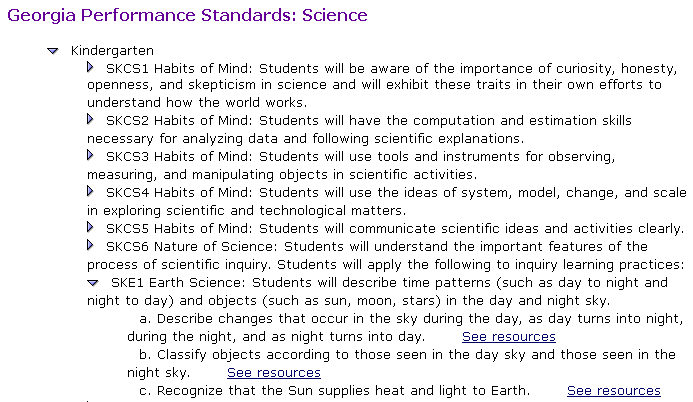 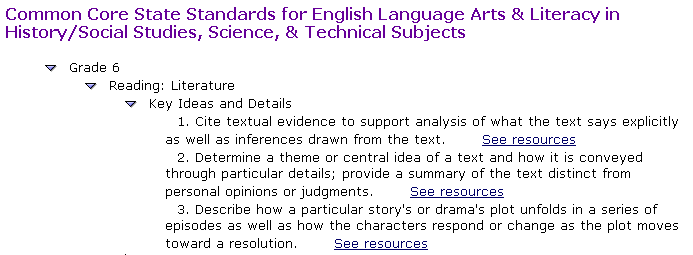 EBSCO Curriculum Standards
Appears in Kids Search and History Reference  Center
Look in Teacher Resources or Curriculum Standards
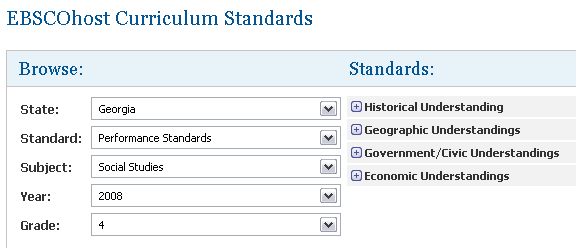 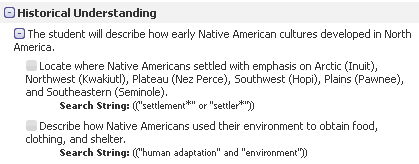 Linking to GALILEO DatabasesExpress Links!!
Link directly to one GALILEO resource from your website
Students at home are only asked for the GALILEO password
Find all of your Express Links at GALILEO High School > Databases A-Z > Express Links
GALILEO Lesson Plans
Where I’m From in GALILEO – create a local history poem
Create Your Own Story – create a digital story
Questions?
For assistance, contact your media specialist or
Contact Us
http://www.galileo.usg.edu/contact